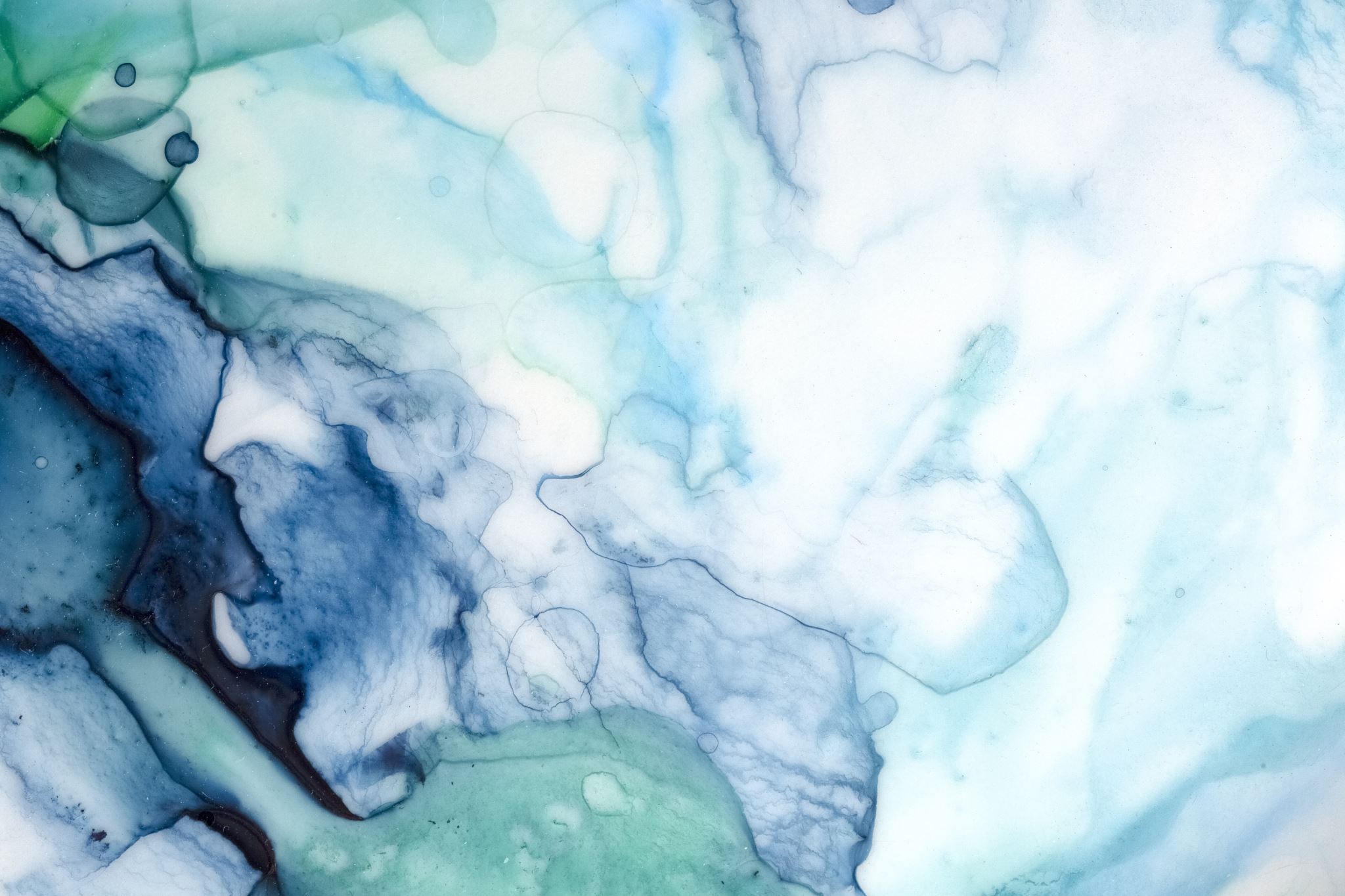 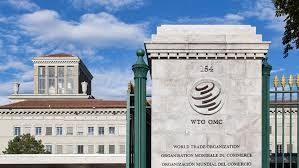 Organizația mondială a comerțului
Autor:  Nani NICOLETA 
Coordonator Științific: Dorul Olga, Lector, lector superior, conferențiar Universitar la Catedra Drept Internațtional și Drept al UE, șef al Departamentului Drept Internațional și European 2018-2022.
Caracter permanent 

Actul final al Rundei Uruguay, care a marcat naşterea OMC, este documentul prin care participanţii la negocieri:

- au convenit Acordul de creare a OMC, precum şi o serie de declaraţii şi decizii ministeriale;
- se angajează să supună acceptării, conform procedurilor naţionale, acordul privind crearea OMC.


Structura instituţională a OMC cuprinde: Conferinţa ministerială (care se întruneşte cel puţin o dată la 2 ani), Consiliul General (conduce activitatea OMC între Conferinţele ministeriale – acesta cuprinde şi 2 Organisme distincte pentru revizuirea politicii comerciale şi pentru reglementarea diferendelor dintre statele membre), Consilii (Consiliul pentru comerţul cu mărfuri, Consiliul pentru aspectele comerciale ale drepturilor de proprietate intelectuală, Consiliul pentru comerţul cu servicii), Comitete de lucru (precum Comitetul pentru comerţ şi dezvoltare, Comitetul pentru restricţii de balanţe de plăţi, Comitetul pentru buget, finanţe şi administraţie).

În plus, OMC are în subordine un Secretariat însărcinat, în principal, cu atribuţii administrative. Până în prezent au avut loc următoarele Conferinţe ministeriale: Singapore (9-13 decembrie 1996), Geneva, (18-20 mai 1998), Seattle, 30 noiembrie – 3 decembrie 1999), Doha (9-13 noiembrie 2001), Cancún (10-14 septembrie 2003).

În perioada 13-18 decembrie 2005 s-a desfăşurat la Hong Kong o nouă Conferinţă ministerială. În cadrul OMC, luarea deciziilor are la bază principiul consensului, după modelul GATT. Consensul se referă la situaţia în care, în cadrul unei reuniuni de negociere, nici un stat membru nu obiectează în mod oficial cu privire la decizia propusă. Totuşi, există situaţii în care consensul nu poate fi atins, situaţia în care decizia este luată prin vot. 

Limbile oficiale: engleza, franceza, spaniola.
1.2 Rolul Organizaţiei Mondiale a Comerţului în economia mondială

Înfiinţată la 1 ianuarie 1995, O.M.C. reprezintă baza instituţional-juridică a sistemului comercial multilateral, fiind unica organizaţie internaţională contractuală, care tratează regulile globale ale comerţului dintre ţări.
Acordul de la Marrakesh privind înfiinţarea O.M.C., prevede în preambulul său obiectivele de bază, similare cu cele ale G.A.T.T.- ului, dar care au fost extinse pentru a acorda O.M.C. mandatul de a trata comerţul cu servicii. Acestea sunt:
creşterea nivelului de trai, a standardelor de viaţă şi majorarea veniturilor;
utilizarea deplină a forţei de muncă;
majorarea producţiei şi dezvoltarea comerţului;
utilizarea optimă a resurselor mondiale.
Aceste obiective au fost completate cu domeniul serviciilor şi cu noţiunea de „dezvoltare durabilă”, referitoare la utilizarea optimă a resurselor mondiale şi la necesitatea protecţiei şi conservării mediului înconjurător, corespunzător diferitelor niveluri de dezvoltare economică ale ţărilor.
Organizaţia Mondială a Comerţului serveşte drept forum pentru continuarea negocierilor privind liberalizarea comerţului cu servicii prin desfiinţarea barierelor şi elaborarea de reguli în noi domenii legate de comerţ. Pe lângă aceasta, ea îndeplineşte următoarele funcţii:
facilitarea implementării, administrării şi aplicării instrumentelor juridice ale Rundei Uruguay şi ale oricăror noi acorduri ce vor fi negociate în viitor;
soluţionarea diferendelor comerciale;
examinarea politicilor comerciale naţionale;
cooperarea cu alte instituţii internaţionale în formularea politicilor economice la scară mondială.
Rezoluția disputei
Ca și multe alte organizații internaționale, OMC nu are o putere semnificativă pentru a întări deciziile pe care le ia atunci când un membru face o plângere împotriva unui alt membru. Dacă deciziile luate de corpul de acord în privința disputelor nu sunt îndeplinite, se pot lua măsuri de despăgubire pentru membrul care a făcut plângerea, însă nici o altă acțiune de constrângere nu este disponibilă. Asta înseamnă că state puternice din punct de vedere economic, cum sunt Statele Unite ale Americii, pot să ignore hotărârile luate împotriva lor de către state cu economii mai slabe, deoarece cele din urmă nu au puterea de a forța SUAsă își schimbe poziția. Acesta a fost cazul, de exemplu, cu decizia corpului de acord din martie 2005 în cazul DS 267 prin care se declarau ilegale subvențiile americane pentru bumbac.
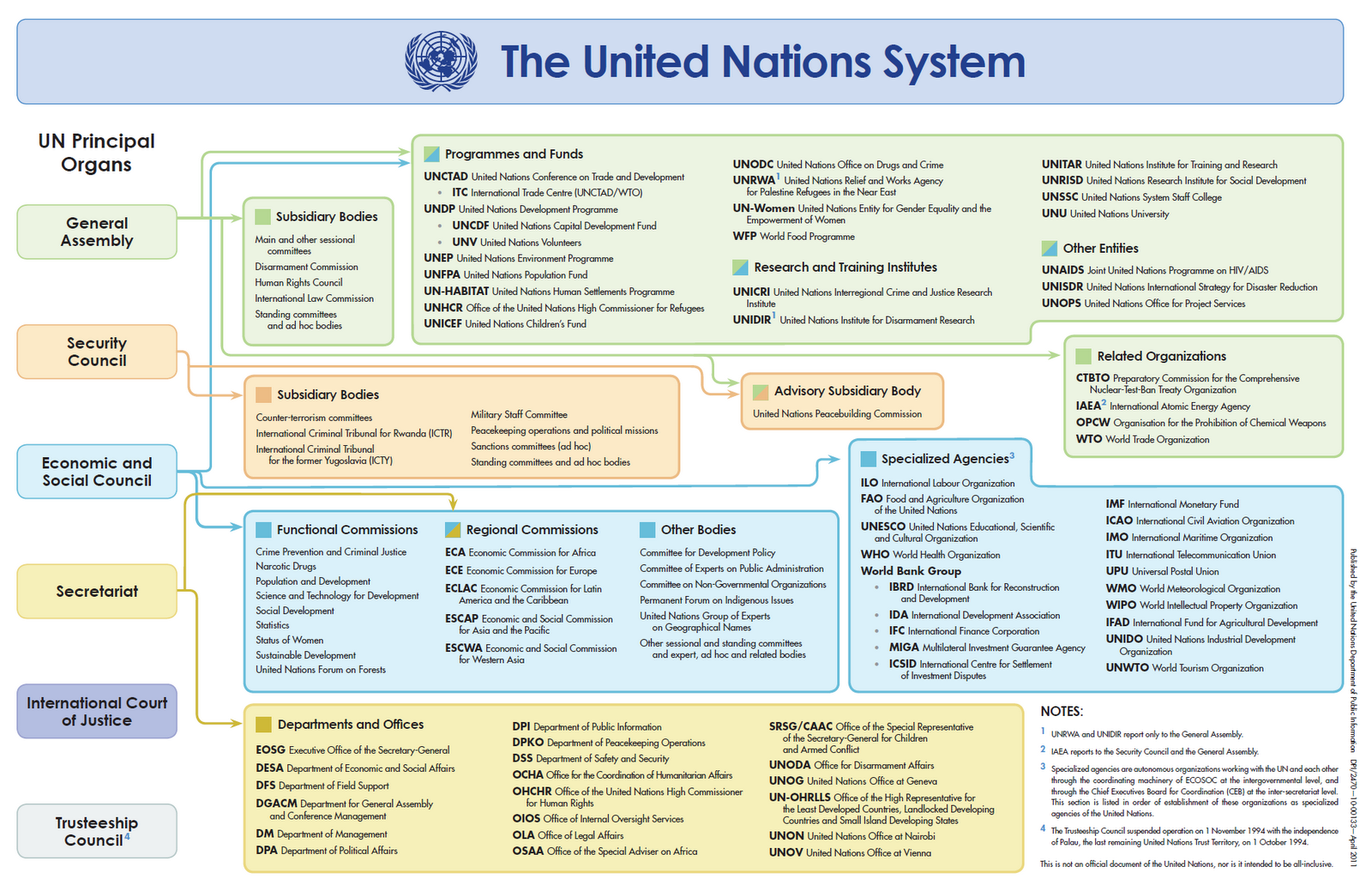 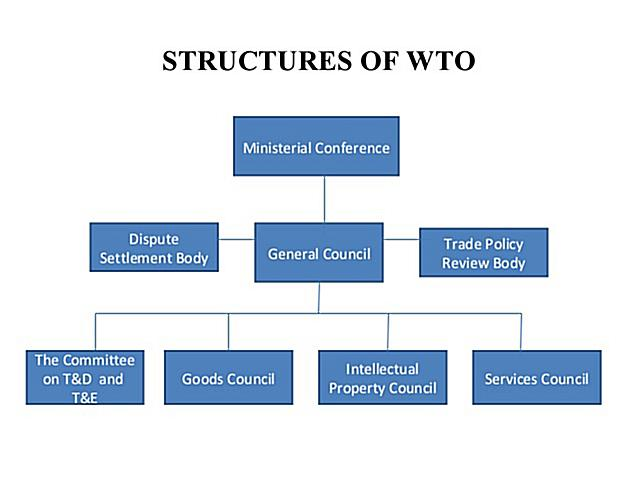 1.Scurt istoric
CES al ONU a inițiat un proces de elaborare a unei Carte privind viitoarea OMC, precum
Și o serie de negocieri cu privire la reducerea taxelor vamale și a altor restricții din cadrul comerțului 
internațional. Aceste demersuri de negociere s-au finalizat prin semnarea la data de 30 octombrie 1947
a Acordului General pentru Tarife și Comerț (GATT), 1948.

GATT a fost un tratat multilateral interguvernamental prin care toate țările membre se obligă să respecte
anumite principii și reguli în domeniul relațiilor comerciale: să reducă, să elimine sau să consolideze
taxele vamale și să înlăture restricțiile cantitative sau de altă natură din calea schimburilor comerciale
reciproce, trecând treptat la liberalizarea acestora.

La 31 decembrie 1994 numărul statelor participante la GATT a atins cifra de 140, fiind reprezentate de 128
părți contractante (membri cu drepturi depline) și 12 membri de facto (fostele colonii).

Negocierile comerciale inițiate de GATT s-au desfășurat în cadrul unor conferințe, denumite și runde de
tratative.
Origini: Acordul de la Marrakech (15.04.94)
Actul final al Rundei Uruguay: Acordul de creare a OMC
OMC a fost creată la 1 ianuarie 1995 pentru a înlocui Acordului general asupra tarifelor și comerțului (GATT - General Agreement on Tariffs and Trade) care cuprindea o serie de tratate comerciale încheiate la sfârșitul celui de-al doilea război mondial, cu scopul de a facilita comerțul liber. Principiile și acordurile GATT au fost adoptate de OMC care a fost însărcinată cu administrarea și extinderea acestora. Spre deosebire de GATT, OMC are o structură instituțională substanțială. Până la acest moment GATT nu a avut statut de organizație internațională, dar a întreținut legături cu organizațiile specializate ONU.
Acord de instituire a Organizației Mondiale a Comerțului
Acest acord creează un cadru instituțional permanent pentru acordurile specifice enumerate mai sus.
OMC este o organizație permanentă, care beneficiază de personalitate juridică. La 1 ianuarie 1995, toți membrii de drept ai GATT au devenit membri fondatori ai OMC. De atunci, noii candidați trebuie să urmeze procedura de aderare prevăzută în acordul de instituire a OMC.
Membrii OMC și-au stabilit următoarele obiective pentru organizație:
ridicarea standardelor de trai;
asigurarea ocupării depline a forței de muncă și a unui volum în creștere al venitului real și al cererii efective;
extinderea producției și a comerțului cu bunuri și servicii;
dezvoltarea durabilă și protecția mediului;
luarea în considerare a nevoilor țărilor în curs de dezvoltare.
          Funcțiile OMC sunt de a:
facilita punerea în aplicare, administrarea și funcționarea cu privire la diferitele acorduri comerciale;
oferi un forum pentru negocieri comerciale multilaterale;
rezolva litigiile comerciale prin intermediul Organului de soluționare a litigiilor (OSL);
examina politicile comerciale naționale ale membrilor săi;
coopera cu alte organizații internaționale în scopul asigurării unei mai mari coerențe în elaborarea politicilor economice la nivel Mondial
Etc.
Calitatea de membru la organizatie:
Astfel, în scopul asigurării unei mai mari coerenţe în elaborarea politicilor economice la nivel mondial, OMC va coopera, în funcţie de necesităţi, cu F.M.I. şi Banca Mondială.
Trebuie menţionat că O.M.C. este singura organizaţie internaţională globală, cu vocaţie universală, care stabileşte reguli de comerţ între state. Aceste reguli sunt conţinute în Acordurile OMC, negociate, semnate şi ratificate de Parlamentele membrilor, scopul principal al acestor Acorduri fiind sprijinirea producătorilor de bunuri şi servicii, a exportatorilor şi importatorilor în realizarea operaţiunilor comerciale, precum şi oferirea unui cadru multilateral coerent şi eficient, care să ajute membrii la identificarea şi valorificarea avantajelor necesare creşterii economice. Toate aceste reguli au caracter multilateral (pentru acordurile multilaterale), cu unele flexibilităţi pentru ţările în curs de dezvoltare.

Apartenenţa la O.M.C. se obţine pe baza liberei decizii a ţărilor care doresc acest lucru, în urma unui proces de negocieri cu membrii, care se finalizează cu încheierea unui Protocol de aderare în care sunt incluse angajamentele pe care ţara respectivă şi le asumă şi se obligă să le pună în aplicare ulterior aderării la organizaţie, obligându-se, în acelaşi timp, să respecte regulile şi principiile generale ale O.M.C.
O.M.C. este condusă, în fapt, de guvernele membrilor, toate deciziile fiind luate de către membri, ca regulă generală prin consens, (fie de către miniştri - cu ocazia Conferinţelor ministeriale, fie de către oficialii membrilor - care se întâlnesc regulat la Geneva). Aceste decizii sunt apoi transpuse în legislaţiile naţionale, prin adoptarea lor de către Parlamentele membrilor. O.M.C. este o organizaţie în care fiecare membru, indiferent de mărimea sau de puterea sa economică sau comercială, are o pondere egală, pe principiul un membru – un vot. Reglementările O.M.C. prevăd posibilitatea unui vot majoritar, însă această prevedere nu a fost niciodată utilizată în O.M.C., fiind foarte rar folosită chiar în cadrul predecesorului sau – G.A.T.T.
O.M.C. este considerată ca fiind “cel de al treilea pilon al economiei mondiale” alături de Banca Mondială şi Fondul Monetar Internaţional, organizaţia este unică prin structură şi funcţionare, în sensul că O.M.C. nu face parte din Sistemul O.N.U. iar, în cadrul O.M.C., „puterea” nu este delegată unui organ director (cum este cazul Băncii Mondiale sau F.M.I.), Secretariatul O.M.C., în frunte cu directorul general al organizaţiei, având un rol de facilitare şi implementare a deciziilor adoptate de către membri.
Unul dintre elementele esenţiale prin care O.M.C. se deosebeşte de predecesorul său G.A.T.T. îl constituie obligaţia fiecărui membru de a accepta “pachetul” de reguli şi obligaţii multilaterale, inclusiv de a se supune prevederilor Memorandumului de acord privind Reglementarea Diferendelor, care sunt puse în aplicare prin intermediul Organului de Reglementare a Diferendelor (ORD). Existenţa ORD, a mecanismului la care membrii pot recurge în situaţia în care consideră că sunt dezavantajaţi prin nerespectarea angajamentelor luate de un alt membru în cursul negocierilor (sau a celor de aderare la O.M.C.), sau că respectivele angajamente sunt implementate de o manieră care conduce la anularea avantajelor lor teoretice, face din O.M.C. o instituţie deosebit de importantă pe plan internaţional, cu putere de implementare şi urmărire a modului de punere în aplicare a obligaţiilor asumate de către fiecare membru, întărind astfel caracterul său contractual.
Funcții:
Efectiv, OMC este succesoarea mult amânată a Organizației Internaționale a Comerțului care inițial a fost planificată a fi urmașa GATT-ului. Carta internațională a Organizației Internaționale a Comerțului a fost stabilită în cadrul conferinței Națiunilor Unite asupra comerțului și ocupației, organizată la Havana în martie 1948, însă a fost blocată de Senatul american. Unii istorici au presupus că nereușita e posibil să fi rezultat din temerile venite din interiorul comunității de afaceri americane, acelea că Organizația internațională a comerțului, (ITO) ar fi putut fi folosită pentru a regulariza, mai degrabă decât pentru a liberaliza marile afaceri (Lisa Wilkins, 1997).

OMC are două funcții de bază: este un forum de negocieri pentru discuții asupra regulilor comerciale noi, dar și deja existente și ca și un corp de acord în privința disputelor.

OMC cuprindea 76 de țări membre la înființare. Alți 74 de membri au urmat în următorii zece ani, ultima fiind Vietnam care a aderat la data de 11 ianuarie 2007. O listă actuală de membri poate fi găsită aici[nefuncțională].

Există țări care nu sunt membre și care au participat ca observatori la OMC: Algeria, Andorra, Azerbaidjan, Bahamas, Belarus, Bhutan, Bosnia și Herțegovina, Capul Verde, Guineea Ecuatorială, Etiopia, Sfântul Scaun (Vatican), Iran, Irak, Kazahstan, Laos, Liban, Libia, Federația Rusă, Samoa, São Tomé și Príncipe, Serbia, Muntenegru, Seychelles, Sudan, Tadjikistan, Tonga, Ucraina, Uzbekistan, Vanuatu, și Yemen. Multe dintre aceste țări doresc să devină membre.
Sediul: 
În 13 mai 2005, Pascal Lamy a fost ales director general al OMC. 
Înființare	1 ianuarie 1995; acum 29 ani, 9 luni și 28 zile
Tip	Organizația de comerț internațional
Domeniu de activitate	reglementare comercială
Scop/Misiune	Comerț internațional obișnuit
Sediu	                      Centre William Rappard, Geneva, Elveția
Coordonate	46°07′N 6°05′E
Zona deservită	Toată lumea
Apartenență	164 state membre
Limbi oficiale	engleză, franceză, spaniolă[2]
Director-General	Ngozi Okonjo-Iweala
Buget	                     196 milioane franci elvețieni (aprox. 209 milioane de US$) în 2011.
Personal	640
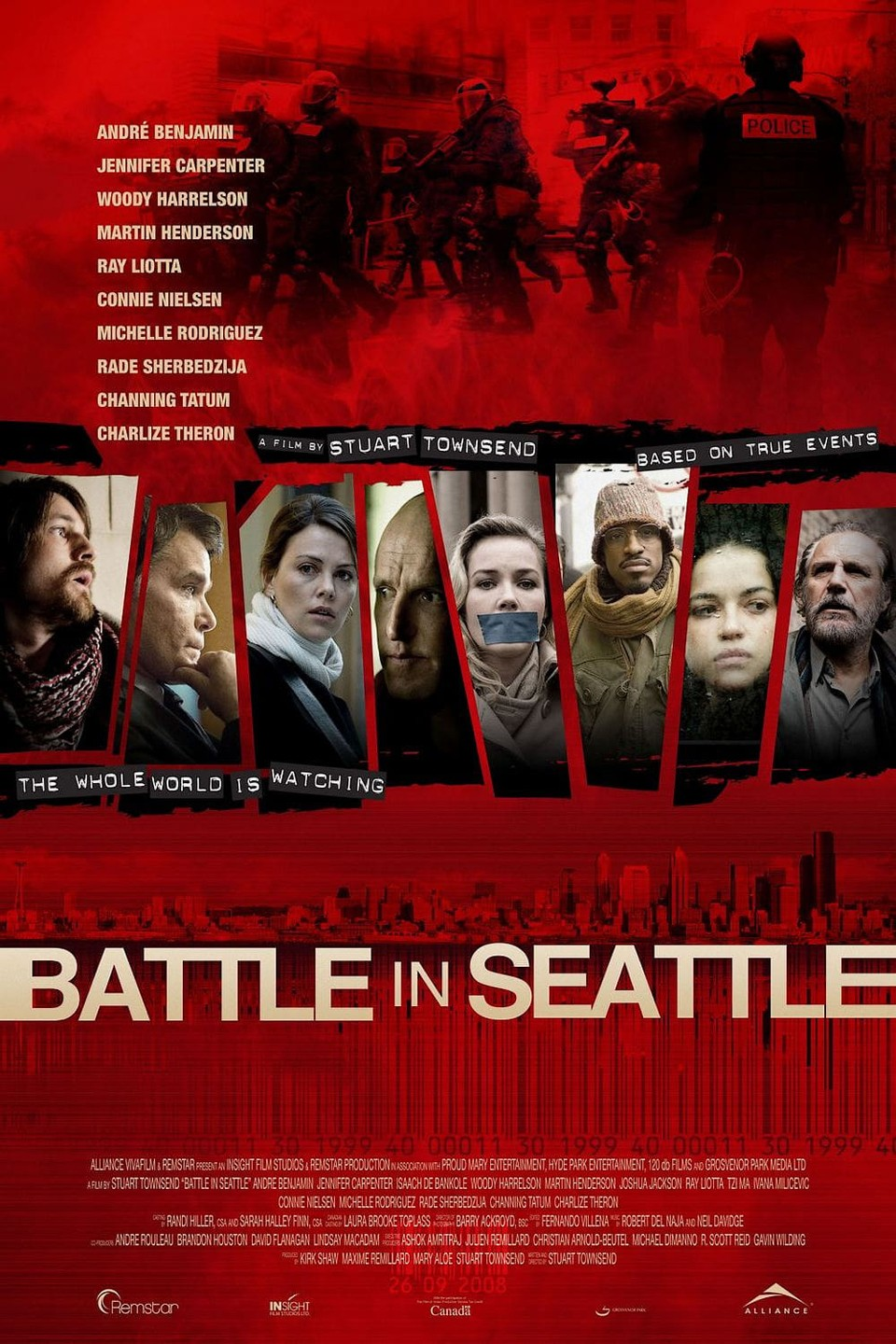 OMC promovează globalizarea economică și comerțul liber, care sunt considerate de mulți ca fiind două teme problematice. Tratatele OMC au fost acuzate de tendințe de parțialitate față de corporațiile multinaționale și față de națiunile bogate. În timp ce parteneriatul este voluntar, criticii sunt de părere că neparticiparea plasează țările neparticipante sub embargo, creând un sistem internațional de reguli economice forțate și descurajând schimbul și experimentarea.

Procesul de luare a deciziilor în cadrul organizației și în ceea ce privește organizația a fost, de asemenea, supus criticilor. Cei trei mari membri - Statele Unite ale Americii, Uniunea Europeană și Japonia - au fost acuzate de faptul că se folosesc de OMC pentru a exercita o influență exagerată asupra statelor membre mai puțin influente. În plus, unii cred că statele membre au adoptat tratatele OMC în mod nedemocratic sau în detrimentul propriilor cetățeni sau al mediului înconjurător.
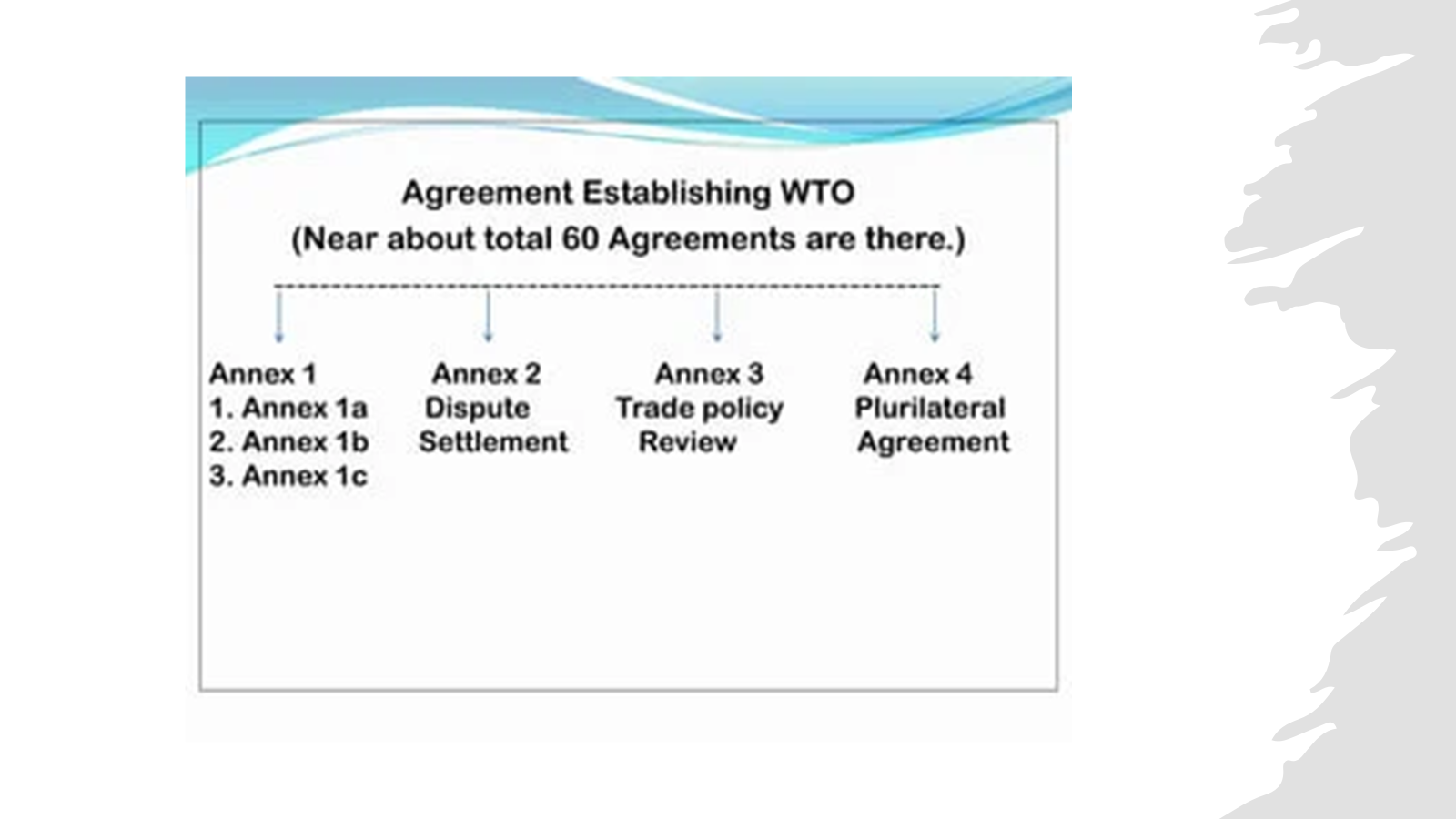 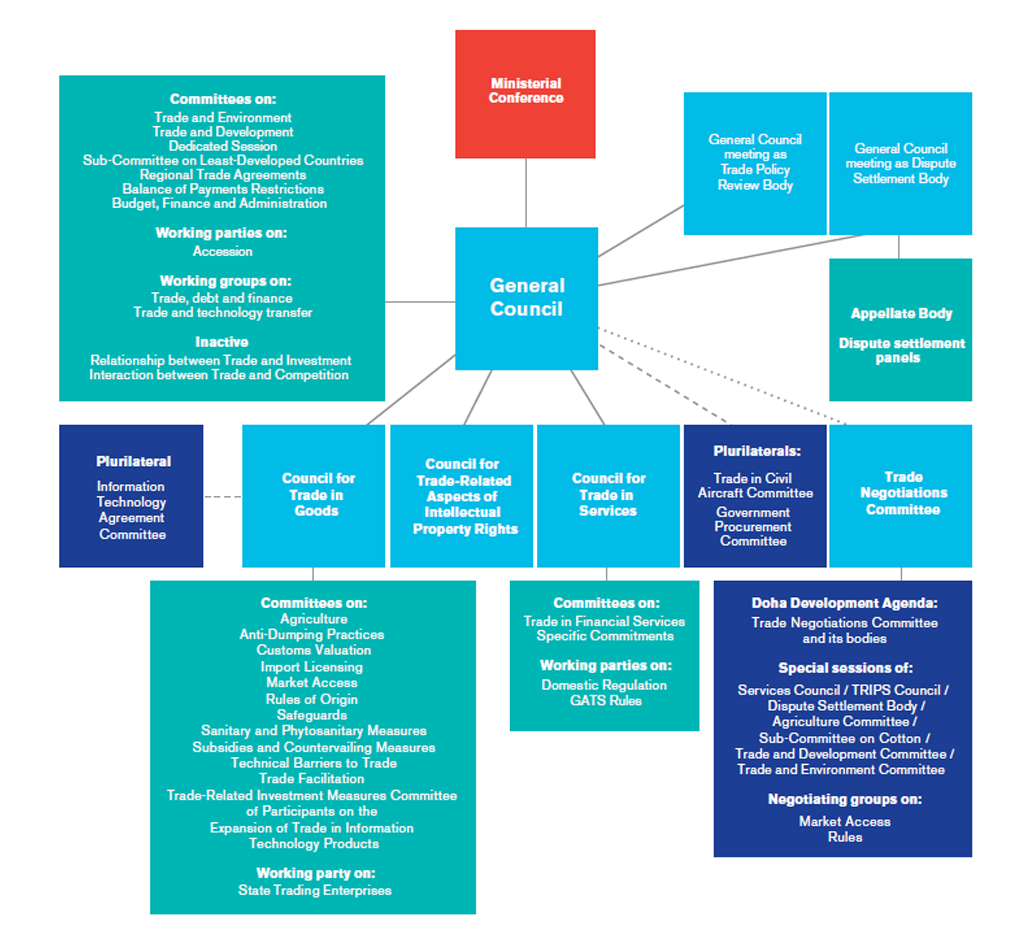 Totodată, OMC contribuie, prin activitatea sa, la menținerea unui sistem comercial internațional reglementat. În ciuda faptului că s-a ajuns la un impas în cadrul negocierilor comerciale, se explorează în prezent modalități de modernizare a normelor OMC și de soluționare a noilor provocări globale. În conformitate cu Tratatul de la Lisabona, Parlamentul își exercită prerogativele de colegislator, alături de Consiliu, trebuie să aprobe orice modificări sau noile acorduri ale OMC și joacă un rol important în ceea ce privește controlul politicii comerciale internaționale.

Una dintre cele mai importante realizări ale OMC a fost consolidarea Organului său de soluționare a litigiilor, care are competența de a statua asupra litigiilor comerciale și de a executa hotărârile luate. Mecanismul de soluționare a litigiilor comerciale are la bază un sistem de norme predefinite care oferă membrilor OMC, indiferent de importanța lor politică sau de influența lor economică, posibilitatea de a depune plângeri privind presupuse încălcări ale normelor OMC și de a solicita compensații. Introducerea acestui mecanism a condus la scăderea gradului de utilizare a mecanismelor de apărare unilaterale utilizate anterior de către state și care provocau adesea represalii din partea statelor vizate, ducând, câteodată, la adevărate războaie comerciale.
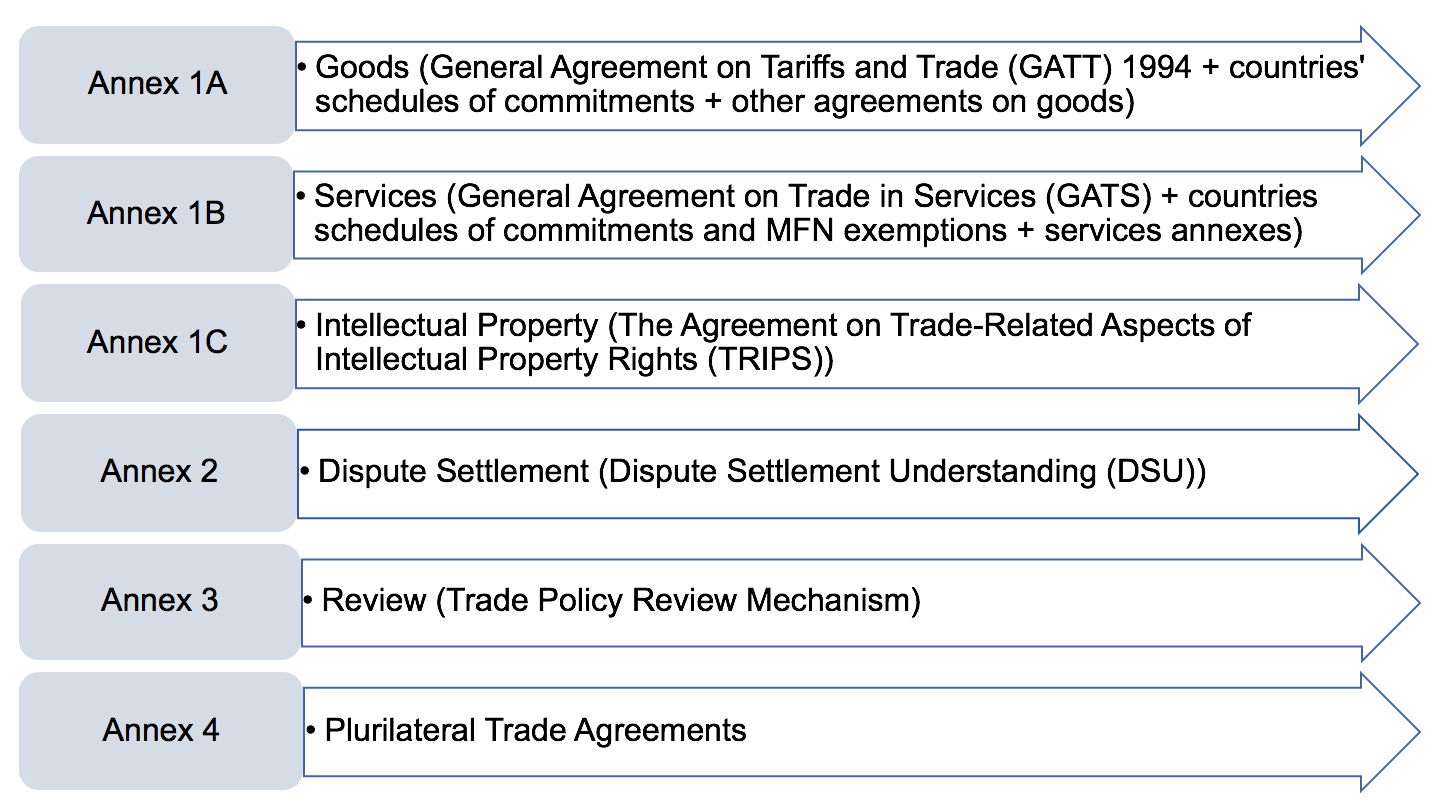 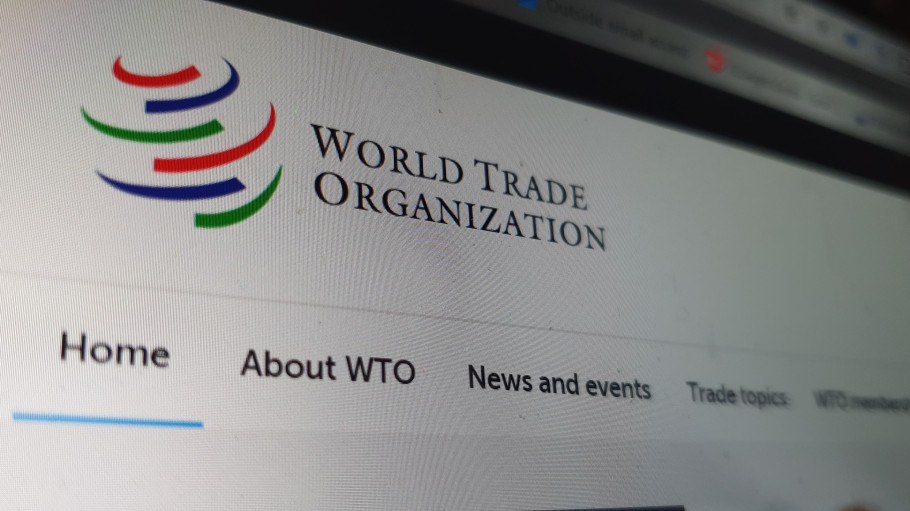 Acordurile încheiate în cadrul OMC conţin o serie de prevederi relevante pentru politica în domeniul concurenţei.
Un exemplu este reprezentat de prevederile care vizează tratamentul special şi diferenţial. Aceste prevederi au ca scop sporirea oportunităţilor comerciale prin asigurarea accesului la pieţe, protejarea de către membrii OMC a intereselor statelor în curs de dezvoltare, o mai mare flexibilitate a angajamentelor, perioade mai lungi de tranziţie, asistenţa tehnică.
Majoritatea ţărilor membre OMC au adoptat în plan naţional legislaţii în domeniul concurenţei. În viziunea OMC, acest cadru legal oferă mijloacele necesare combaterii practicilor anticoncurenţiale, inclusiv fixarea preţurilor sau alte înţelegeri de tip cartel, abuzul de poziţie dominantă, concentrările economice care restricţionează concurenţa, ori înţelegerile dintre furnizori şi beneficiari (înţelegerile verticale) care împiedică deschiderea
pieţei către alţi concurenţi. Alături de legislaţia din domeniu, conceptul de politică în domeniul concurenţei înglobează şi celelalte măsuri întreprinse în vederea promovării concurenţei în economiile naţionale, aşa cum sunt reglementările sectoriale şi politicile de privatizare.
Ideea proiectării unui cadru multilateral privind politica în domeniul concurenţei a generat diferenţe de opinii între statele membre OMC. Unele dintre aceste sunt de părere că un astfel de cadru ar contribui la implementarea politicii în domeniul concurenţei şi ar reduce potenţialul de conflict din acest domeniu.
Alte state nu îmbrăţişează această idee, fiind
adeptele unei abordări bilaterale/regionale în această arie de interes.
Cu privire la aceste aspecte, s-a ajuns la un rezultat cu ocazia Conferinţei ministeriale de la Doha, care a recunoscut necesitatea unui cadru multilateral care să îmbunătăţească rolul politicii în domeniul concurenţei asupra comerţului şi dezvoltării internaţionale, precum şi nevoia unei asistenţe tehnice îmbunătăţite şi formării de competenţe în acest domeniu. Negocierile pe acest subiect au fost proiectate să înceapă după Conferinţa ministerială de la Cancún.

În perioada 1997-1998, Grupul de lucru s-a concentrat asupra unei Liste de probleme propuse spre analiză, care a fost redactată în cadrul primei întâlniri a grupului. În principal, analiza efectuată a vizat:
• relaţia dintre obiectivele, principiile, conceptele, scopul şi instrumentele comerciale şi politica în domeniul concurenţei, precum şi relaţia dintre acestea şi creşterea/dezvoltarea economică;
• inventarierea şi analizarea instrumentelor existente, standardelor şi activităţilor privind comerţul şi politica în domeniul concurenţei, inclusiv experienţa acumulată în implementarea acestora;
• interacţiunea dintre comerţ şi politica în domeniul concurenţei, inclusiv consideraţii referitoare la următoarele subpuncte:

- impactul practicilor anticoncurenţiale ale întreprinderilor şi asociaţiilor de întreprinderi în domeniul comerţului internaţional;
- impactul monopolurilor de stat, drepturilor exclusive şi politicilor de reglementare sectorială asupra politicii în domeniul concurenţei şi comerţului internaţional;
- relaţia dintre aspectele comerciale ale drepturilor de proprietate intelectuală şi politica în domeniul concurenţei; relaţia dintre investiţii şi politica în domeniul concurenţei; impactul comerţului asupra politicii în domeniul concurenţei.
La nivel OMC, noțiunea de ajutor de stat se regăsește, în mare parte, în cadrul conceptului de subvenție.

În acest sens, există orice formă de sprijin privind veniturile sau prețurile, în sensul art. XVI fin GATT și prin 
Urmare este conferit un beneficiu. 

Acordul OMC privind subvențiile și măsurile compensatorii asigură o definire detaliată, subvenția 
Semnifică:
contribuția financiară a unui guvern sau a oricărui alt organism public din cadrul unui stat membru OMC
atunci când:
-este implicat un transfer de fonduri (finanțe directe, împrumuturi și infuzie de capital), posibile transferuri 
directe de fonduri sau privind datoriile (de ex, garanțiile de împrumuturi); 
-statul renunță sau nu colectează anumite venituri care, în mod normal, ar trebui încasate (stimulentele
fiscale, de ex: credite fiscale); 
-statul furnizează bunuri sau servicii, altele decât cele privind infrastructura generală, sau atunci când 
achiziționează bunuri;
-statul realizează plăți în cadrul unui mecanism de finanțare, sau încredințează/direcționează către un 
organism privat. 

Acordul se referă la mărfurile din domeniul agriculturii, cât și la produsele industriale, cu excepția cazurilor
când subvențiile sunt în concordanță cu Acordul OMC privind agricultura. Acordul face o distincție între 
subvențiile specifice și cele nespecifice. De asemenea, acesta stabilește trei categorii de subvenții: interzise
acționabile și neacționabile.
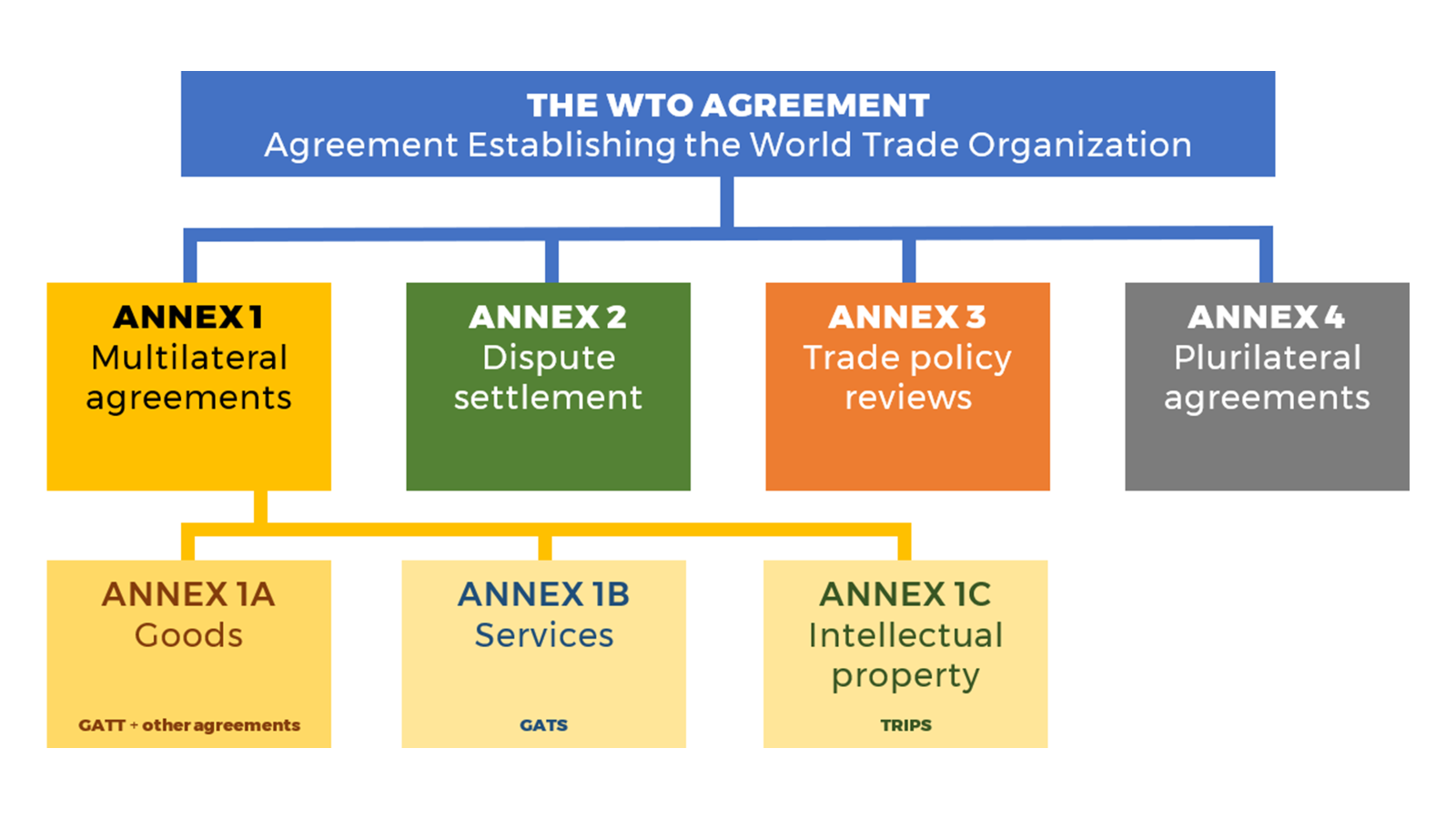 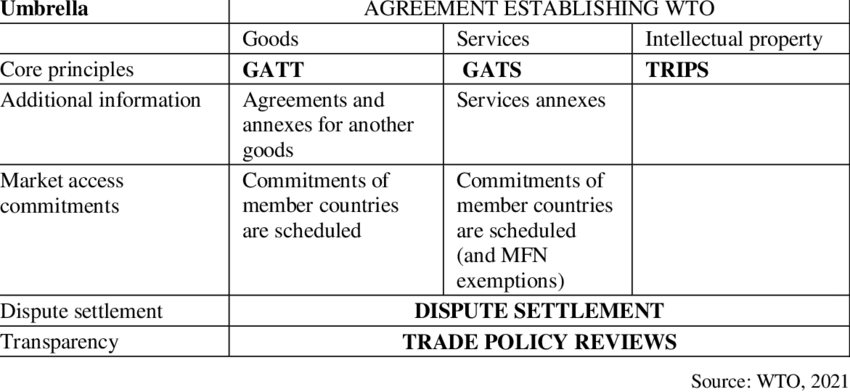 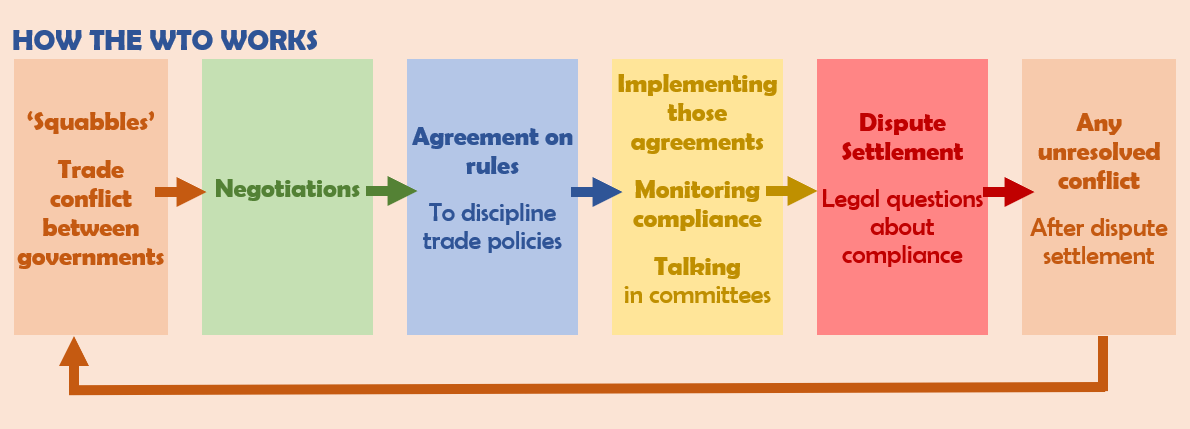 Runda de la Doha și evoluții ulterioare

Din 2001, membrii OMC s-au angajat în vaste negocieri comerciale multilaterale, cunoscute sub denumirea de „Runda de la Doha” sau „Agenda de dezvoltare de la Doha” (ADD), al cărei scop principal este de a plasa dezvoltarea în centrul sistemului comercial mondial. Negocierile din cadrul rundei de la Doha urmăresc să confere țărilor în curs de dezvoltare un rol tot mai important și să consolideze capacitatea acestora de a beneficia de avantajele comerțului internațional, sprijinindu-le în combaterea sărăciei.

ADD este un program care s-a bazat încă de la început pe principiul unui „angajament unic”și se află încă în desfășurare.

Deși UE a sprijinit lansarea unei runde ample și ambițioase, negocierile au stagnat în privința unor chestiuni majore, legate în principal de accesul pe piață. Diferențele cele mai importante constau în pozițiile principalelor țări emergente și cele ale țărilor sau blocurilor industrializate cu privire la modul în care ar trebui reformat sistemul comercial internațional.

În cadrul celei de a 11-a Conferințe ministeriale din decembrie 2017, grupuri de membri ai OMC care împărtășesc aceeași viziune au emis declarații comune cu privire la avansarea discuțiilor privind comerțul electronic, la dezvoltarea unui cadru multilateral privind facilitarea investițiilor, la lansarea unui grup de lucru privind microîntreprinderile și întreprinderile mici și mijlocii (MIMM) și la avansarea discuțiilor în curs privind reglementarea internă a comerțului cu servicii. Aceste negocieri plurilaterale privind inițiativa declarației comune sunt deschise tuturor membrilor OMC.
Pe data de 26 iulie 2001, după 7 ani de negocieri, țara noastră a devenit membru cu drepturi depline a Organizației Mondiale a Comerțului.

Republica Moldova și-a început procesul de aderare în anul 1993 și a finalizat procedurile de ratificare în anul 2001, devenind cel de-al 142-lea membru al OMC.

Aderarea la OMC de rând cu procesul de integrare europeană a reprezentat catalizatorul transformărilor și reformelor economice în țară.

Republica Moldova a îndeplinit în mare măsură obiectivele de bază stabilite, creând o economie orientată spre exterior, bine integrată la nivel mondial. A fost atins un nivel înalt de liberalizare a comerțului, inclusiv prin angajamente extinse asumate în comerțul cu bunuri (cu taxe obligatorii între 0-15%) și servicii (cu 147 de sectoare liberalizate din 155). Comerțului cu mărfuri a crescut considerabil datorită taxelor mai mici, a barierelor comerciale minime și a reglementărilor previzibile. Structura comerțului la fel s-a îmbunătățit datorită politicilor de diversificare a exporturilor atât în ​​ceea ce privește partenerii, cât și produsele. Comerțul cu servicii, in particular prin sectorul IT, la fel a crescut semnificativ și se dezvoltă in ritm dinamic, depășind inclusiv indicatorul de creștere al comerțului cu bunuri.

Republica Moldova a devenit cel de al 84-lea stat-membru OMC din totalul celor 164, care a contribuit la procesul de aplicare şi implementare a acestui Acord multilateral în sistemul mondial de comerţ.
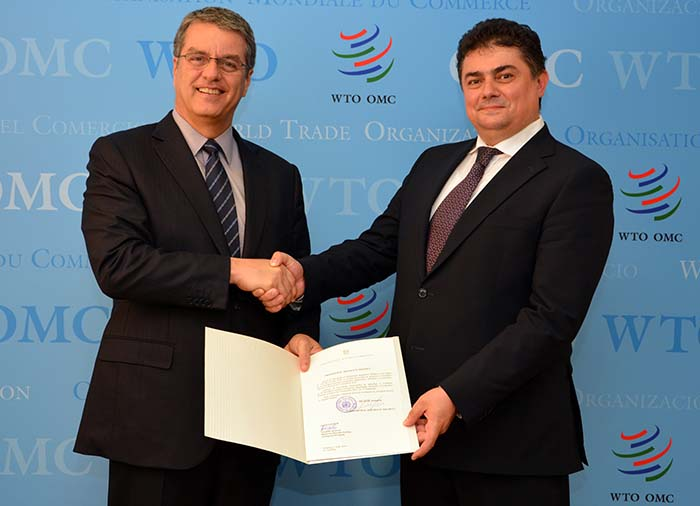 Centrele de Notificare şi Informare ale OMC
 

Centrele de Notificare şi Informare ale OMC au fost create în scopul implementării angajamentelor Republicii Moldova faţă de Organizaţia Mondială a Comerţului (OMC), ratificate prin Legea nr. 218-XV din 1 iunie 2001 „Pentru aderarea Republicii Moldova la Organizaţia Mondială a Comerţului”.Rolul esenţial al Centrelor respective este optimizării mecanismului de informare şi conlucrare între instituţiile guvernamentale ale Republicii Moldova şi ţările membre ale OMC.

 
Informatii privind Centrele de Notificare şi Informare ale OMC:
 
Hotărâre de Guvern cu privire la centrele de notificare şi informare ale Organizaţiei Mondiale a Comerţului nr. 560  din  01.08.2012
Ordin privind crearea Centrelor de notificare OMC
Lista Centrelor de Notificare şi Informare ale OMC,create în cadrul ministerelor şi altor autorităţi administrative centrale
Notificările obligatorii ce urmează a fi elaborate de ministere şi alte autorităţi administrative centrale

 https://www.wto.org/english/thewto_e/countries_e/moldova_e.htm
Sistemul de comerţ internaţional promovat de OMC are în centru următoarele principii:


- combaterea discriminărilor - aplicarea tratamentului naţiunii celei mai
favorizate şi a tratamentului naţional;
- libertatea comerţului - obţinută gradual, prin intermediul negocierilor;
- predictibilitate - natura obligatorie a acordurilor şi procedurilor pentru
membrii OMC, precum şi asigurarea transparenţei;
- promovarea concurenţei loiale;
-încurajarea dezvoltării şi reformei economice, vizând, în special, ţările mai puţin dezvoltate şi în curs de dezvoltare.


În viziunea OMC, acest sistem aduce o serie de beneficii, cele mai importante fiind reprezentate de: rezolvarea constructivă a diferendelor, reducerea costurilor de trai, creşterea veniturilor şi sporirea posibilităţilor de alegere în ceea ce priveşte bunurile/serviciile şi calitatea acestora.